Science:
As scientists, Year 4 will be exploring ‘states of matter’ focusing on how the molecules change when they are a solid, liquid or gas. They will be exploring how states can change when they are heated or cooled for example water can be frozen to make a solid or heated to make a gas. Year 5 will be looking at ‘forces’. Here we will explore different forces including air resistance, friction and water resistance as well as looking at the work of Sir Issac Newton and his discovery of gravity. 
Maths:
As mathematicians, we will use place value grids to physically manipulate the numbers to show their place value. The children will learn that Place value is the value of each digit in a number. For example, the 5 in 350 represents 5 tens, or 50; however, the 5 in 5,006 represents 5 thousands, or 5,000. It is important that children understand that while a digit can be the same, its value depends on where it is in the number.
PE:
As well-rounded, active citizens, our children will feel a sense of belonging by immersing themselves in a wide range of physical activities. 
This term, our sessions will be guided by an external PE provider and they will take place on Wednesdays.
Forest School:
We are extremely fortunate to be able to access provision for outdoor learning which can increase a child's confidence and self-esteem through exploration, problem solving, and being encouraged to learn how to assess and take appropriate risks depending on their environment. Please ensure children come to school with appropriate clothing and footwear for these sessions.
Art & Design
As artists, we will be learning about the work of Valerie Davide. Born in London the year before the outbreak of war, Val’s formative years were challenging to say the least. Sanctuary came during periods spent with her grandparents in North Cornwall where she later settled herself for many years. After a successful career as a Counsellor for people with addictions Valerie turned her attentions to drawing. Over the course of her working life she had often introduced art therapy into her sessions to a mutually fulfilling response. Upon retiring and settling down to beach life Valerie was able to fully indulge herself into her world of curious cows, terrible terriers and big nostrilled horses.
Music: 
As musicians, we will learn how music  helps the body and the mind work together. We will be listening to and appraising a range of different music styles, learning lyrics from Civil Rights inspired songs. We will create melodies and rhythms and record them. We will continue to work together in a group/band/ensemble and perform to each other and an audience. We will also have whole class music lessons taught by Mrs Bickel.
Butter Cove
Year 4&5
Autumn 2024
RHE:
As responsible citizens living in the wider world,  we will be learning about how families play a vital role in relationships and develop the children's own sense of identity, as well as providing opportunities to understand how diverse families help to enrich our world.
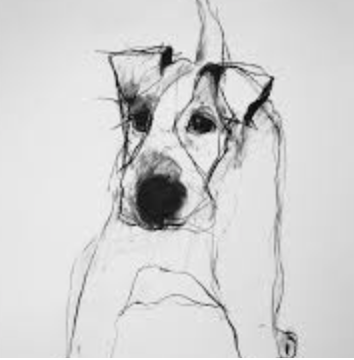 French
As linguists, we will be looking at the unit ‘Je me presente’. Here we will consolidate our previous knowledge of basic greetings and then learn to further present ourselves by asking and answering questions in French.
History and Geography:
As geographers, we will learn that a river is a moving body of water that drains the land. It flows from its source on high ground, across land, and then into another body of water. This could be a lake, the sea, an ocean or even another river. A river flows along a channel with banks on both sides and a bed at the bottom.

As historians, the children will learn about The Windrush Generation. Windrush Day takes place on 22 June, remembering the day when around 500 migrants from the Caribbean arrived at Tilbury Docks in Essex in 1948.
Britain was just starting to recover from World War Two back then. Thousands of buildings had been bombed, lots of houses had been destroyed and it all needed to be rebuilt. After the war, some of these people answered an advert to come to Britain where there were lots of different jobs to do. Other people just wanted to see Britain, which they had heard so much about.
RE:
This term the children will be exploring what Christians learn from the Creation story. The children will be looking at how the Bible talks about God existing before the Creation story and how God created the universe and everything in it.
Christian Distinctiveness:
We demonstrate our Christian Values through daily acts of collective worship, singing worship and family group acts of worship.
English:
As writers, our learning will be underpinned by the purpose of writing ‘to entertain’. We will immerse ourselves into a variety of different texts with a narrative as our main writing outcome. We will develop our understanding of how a narrative text is written using five main elements which define the story: plot, setting, character, conflict, and theme. For our first writing unit we will be using the book ‘The Explorer’ as a stimulus. In class, we will be using our DERIC reading skills to retrieve information and answer questions related to our class novel ‘The Blitz Bus’.